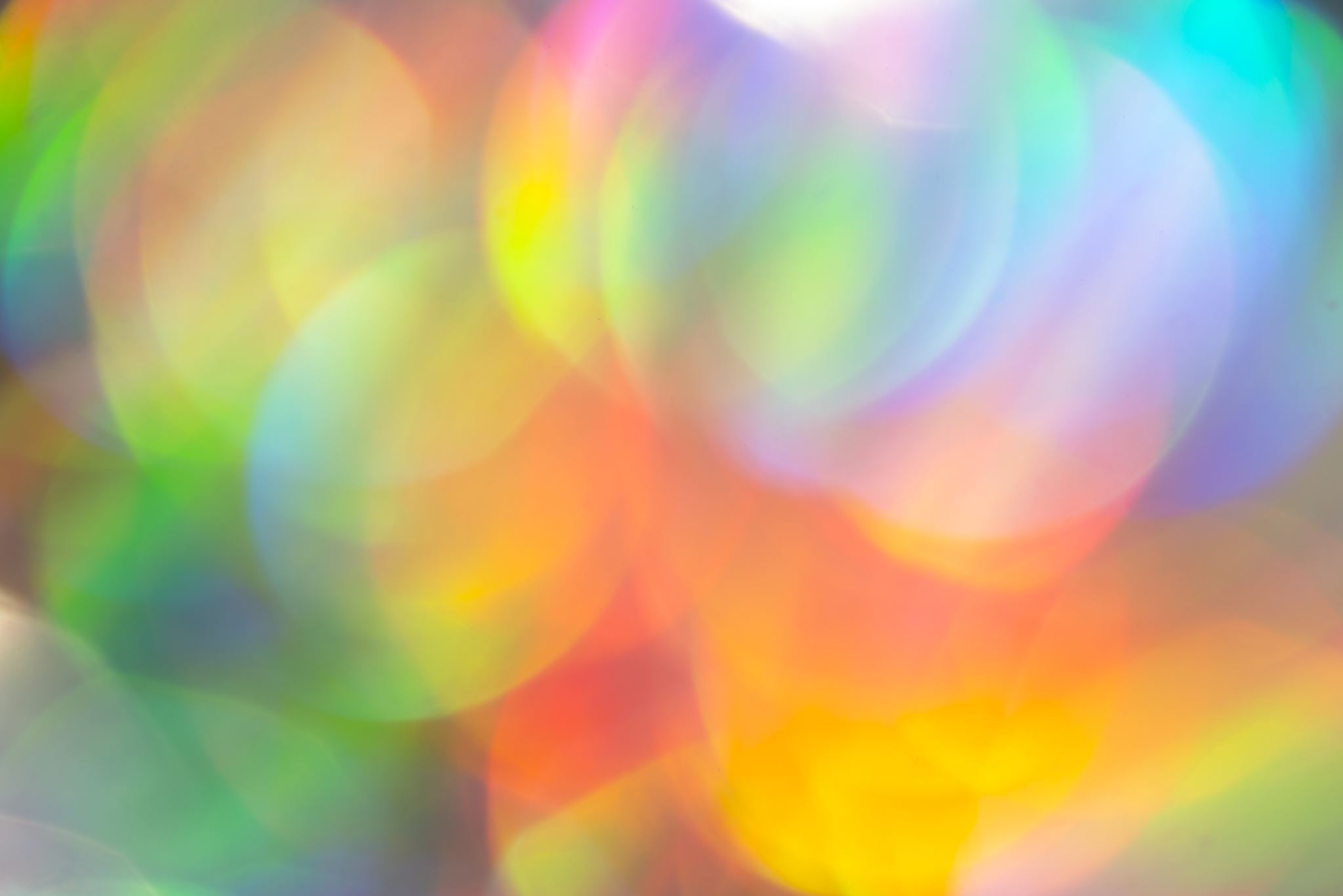 Przesłuchaj wszystkie 9 piosenek. Podaj nazwiska poetów oraz tytuły utworów  poetyckich wykorzystanych w piosenkach.Za prawidłowe rozpoznanie przynajmniej 7 utworów oraz ich autorów otrzymasz szóstkę z języka polskiego!Odpowiedzi należy dostarczyć do pani magdaleny  turek do 24.02.23
Aby wysłuchać piosenek,
kliknij ikonkę na kolejnym slajdzie